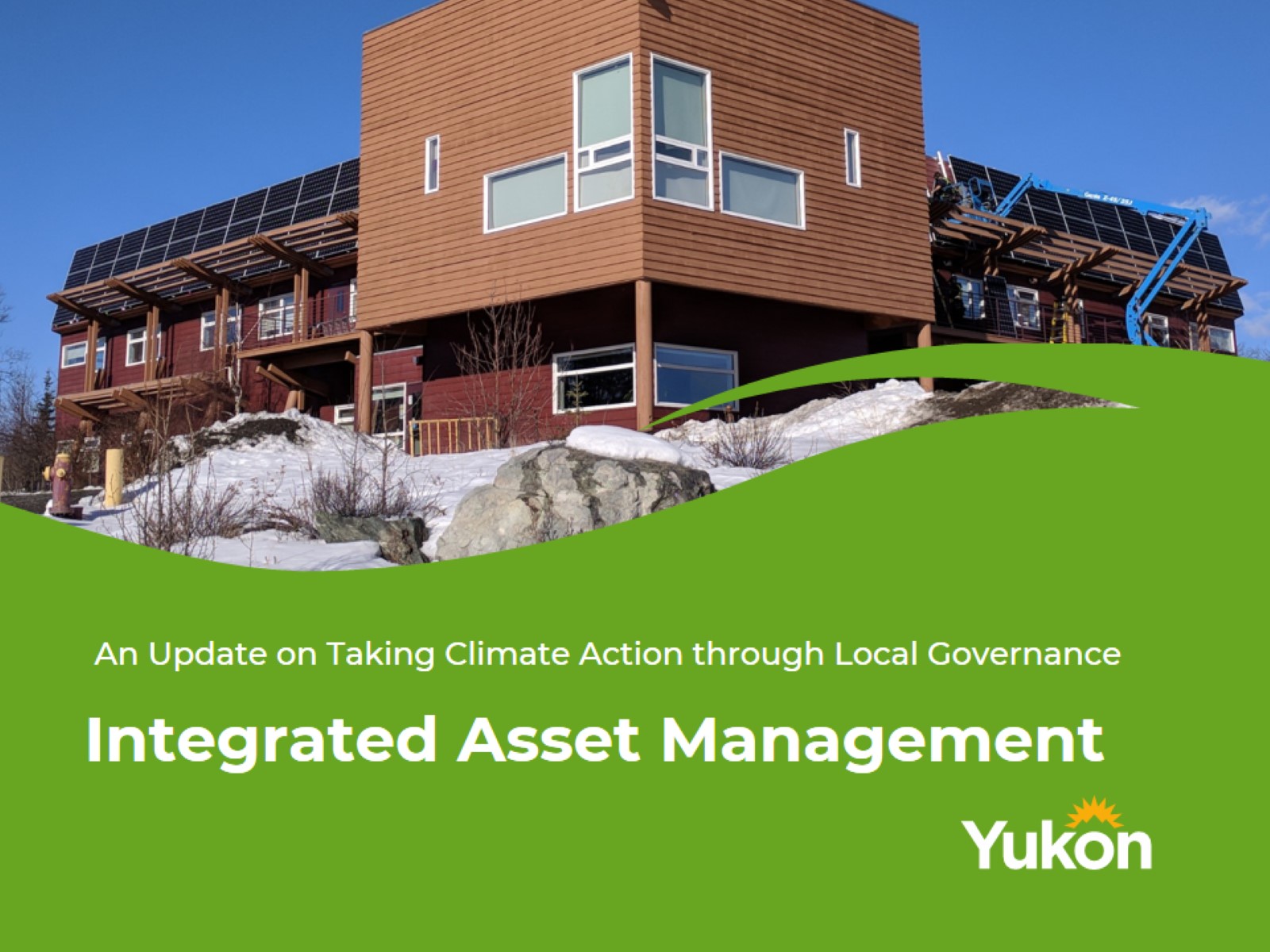 Integrated Asset Management
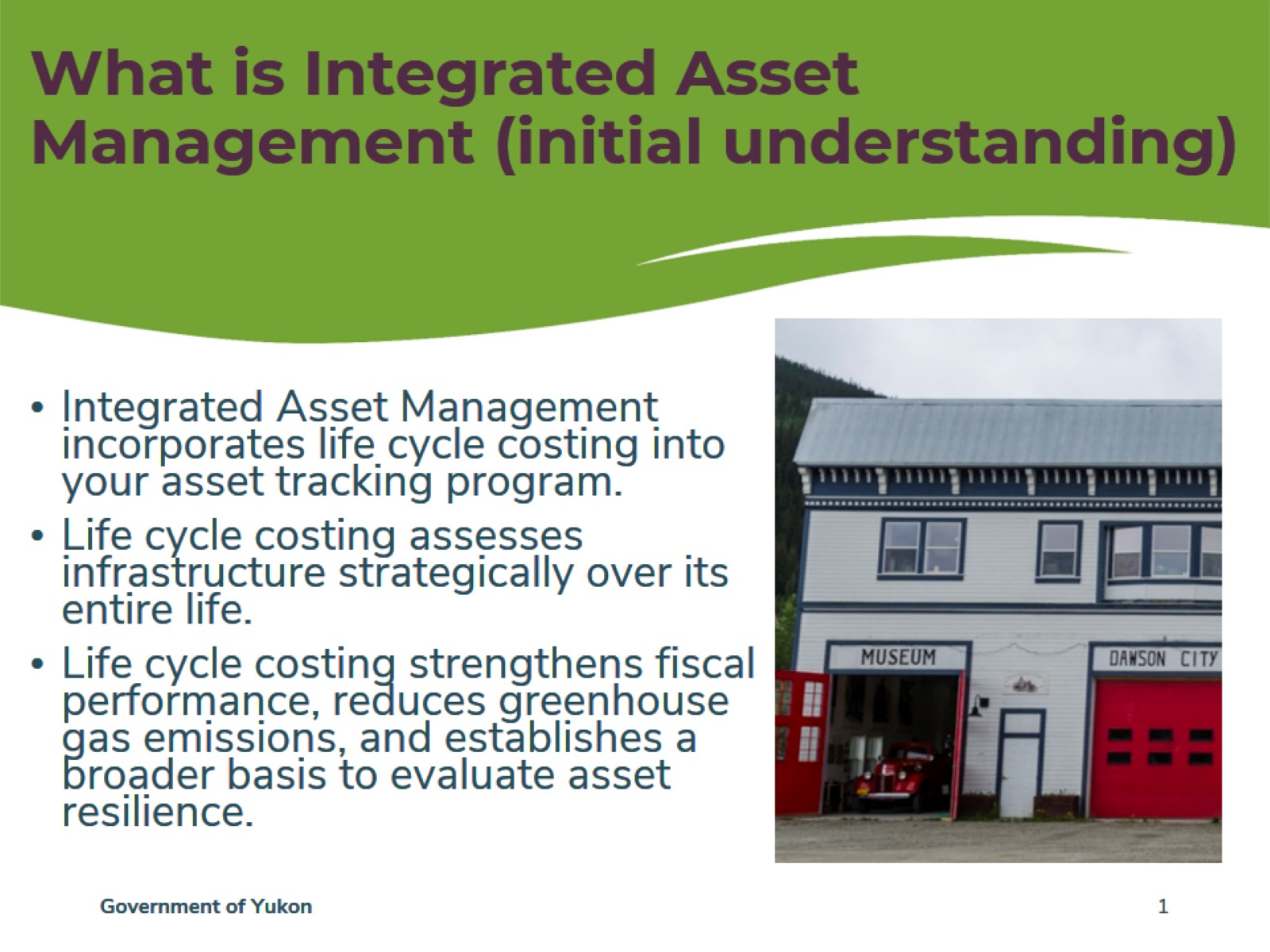 What is Integrated Asset Management (initial understanding)
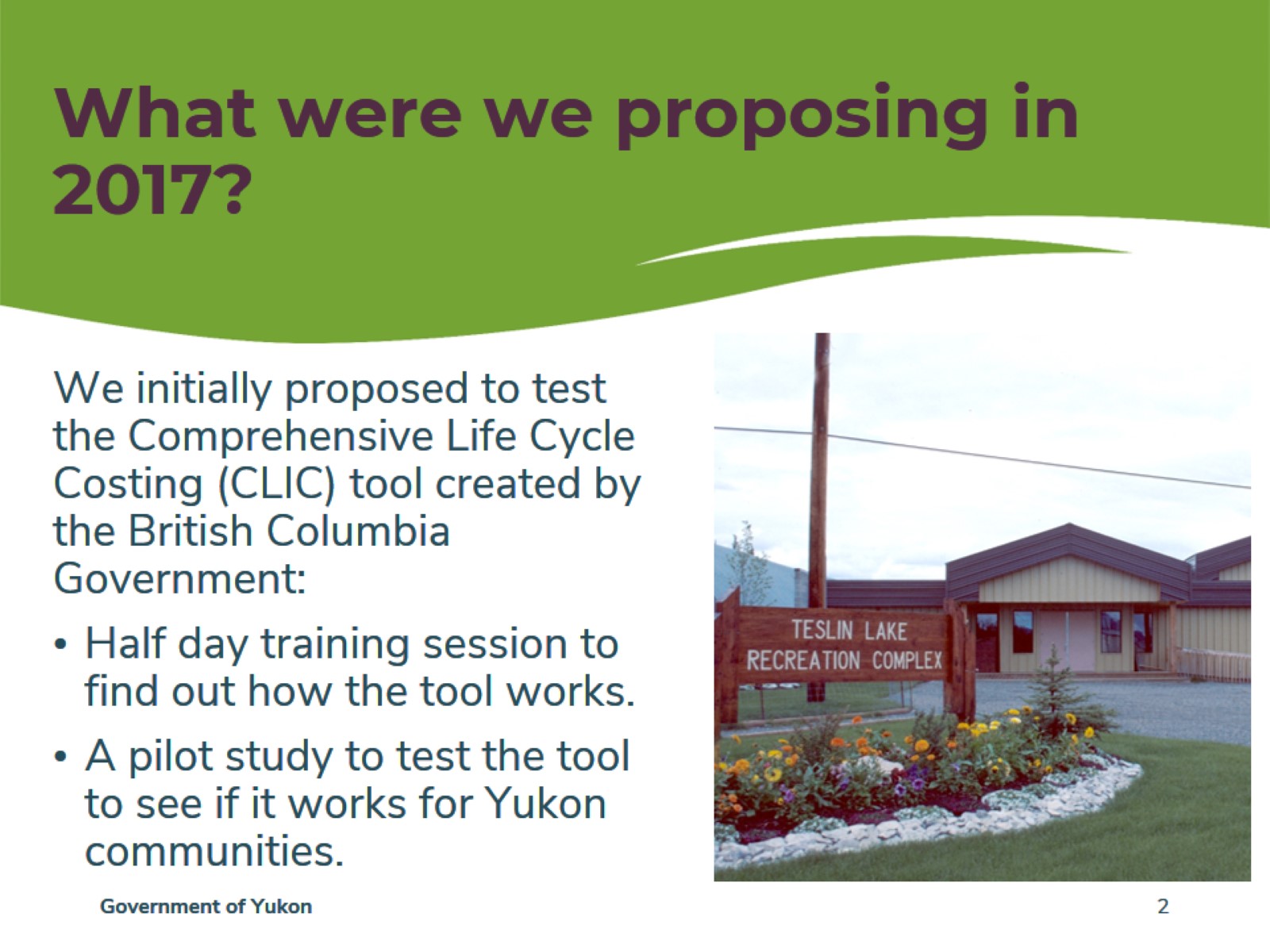 What were we proposing in 2017?
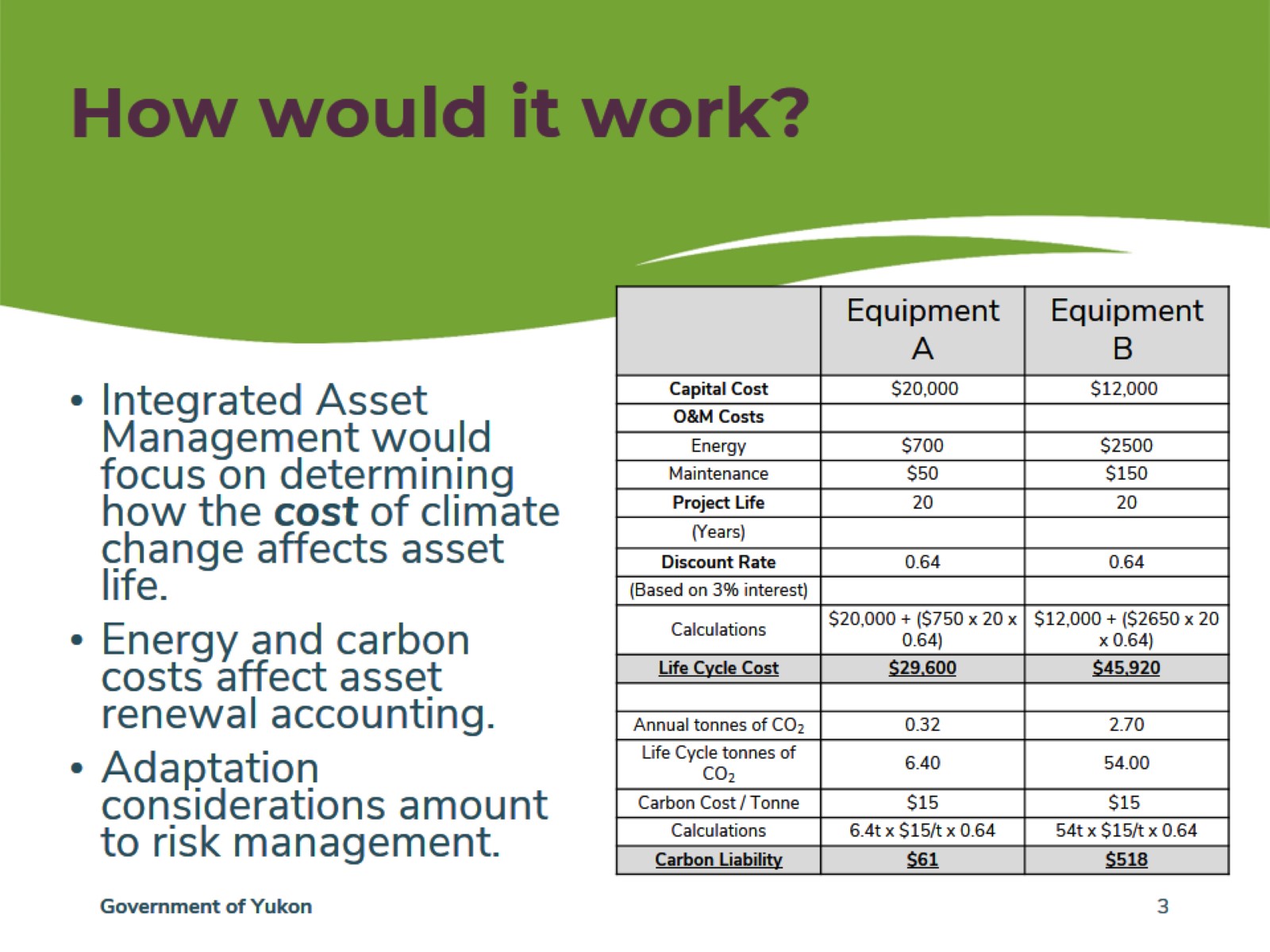 How would it work?
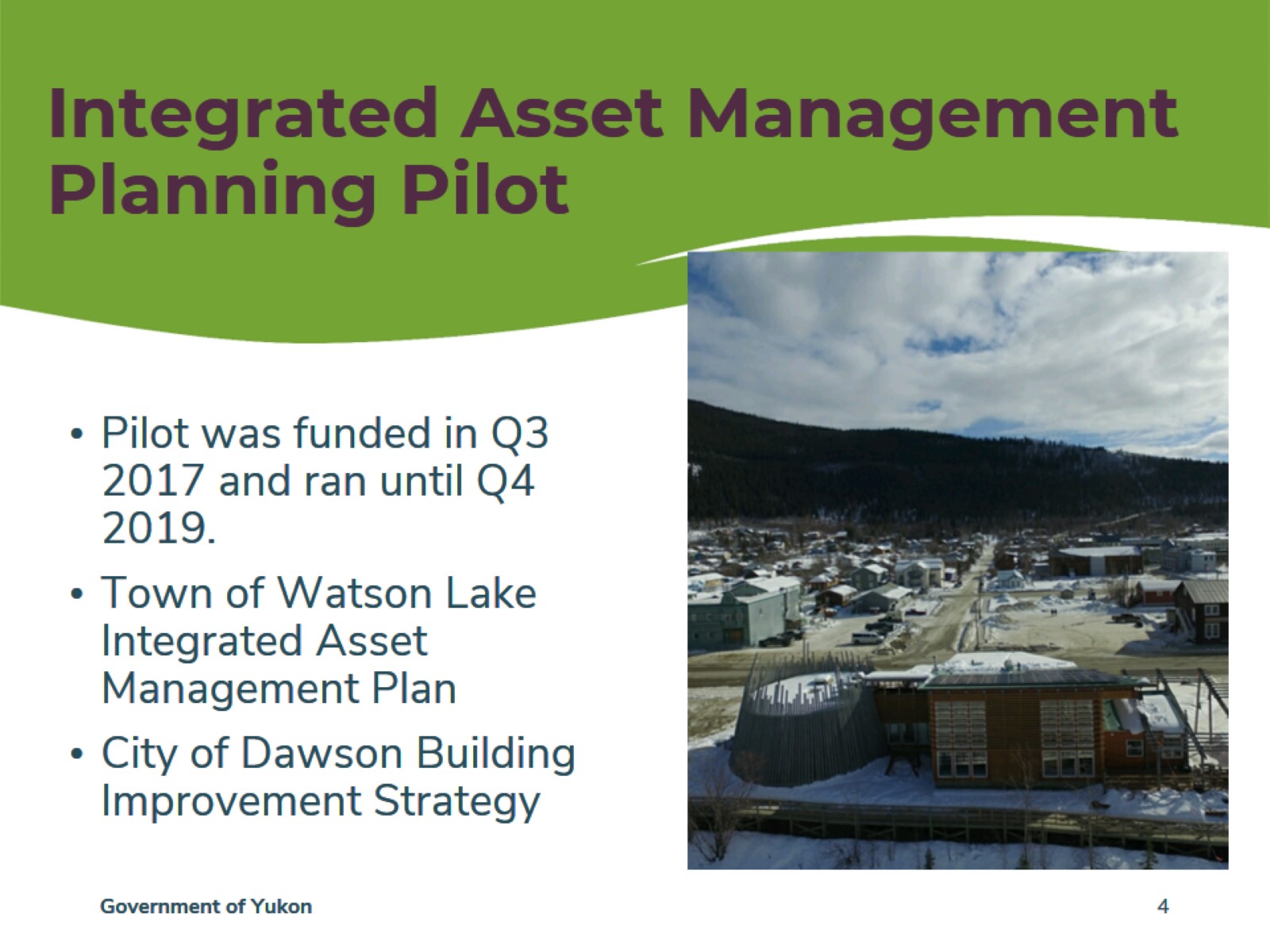 Integrated Asset Management Planning Pilot
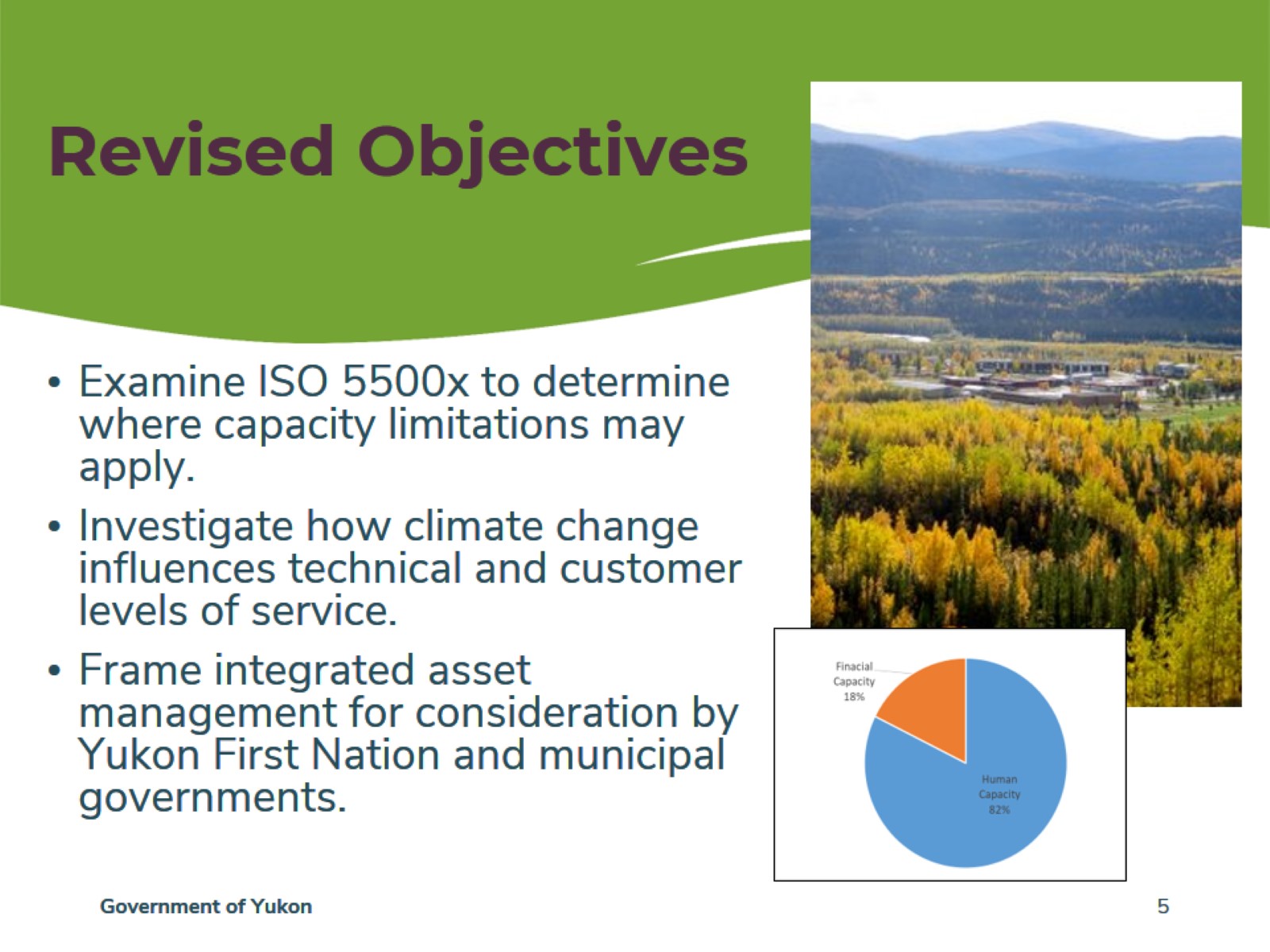 Revised Objectives
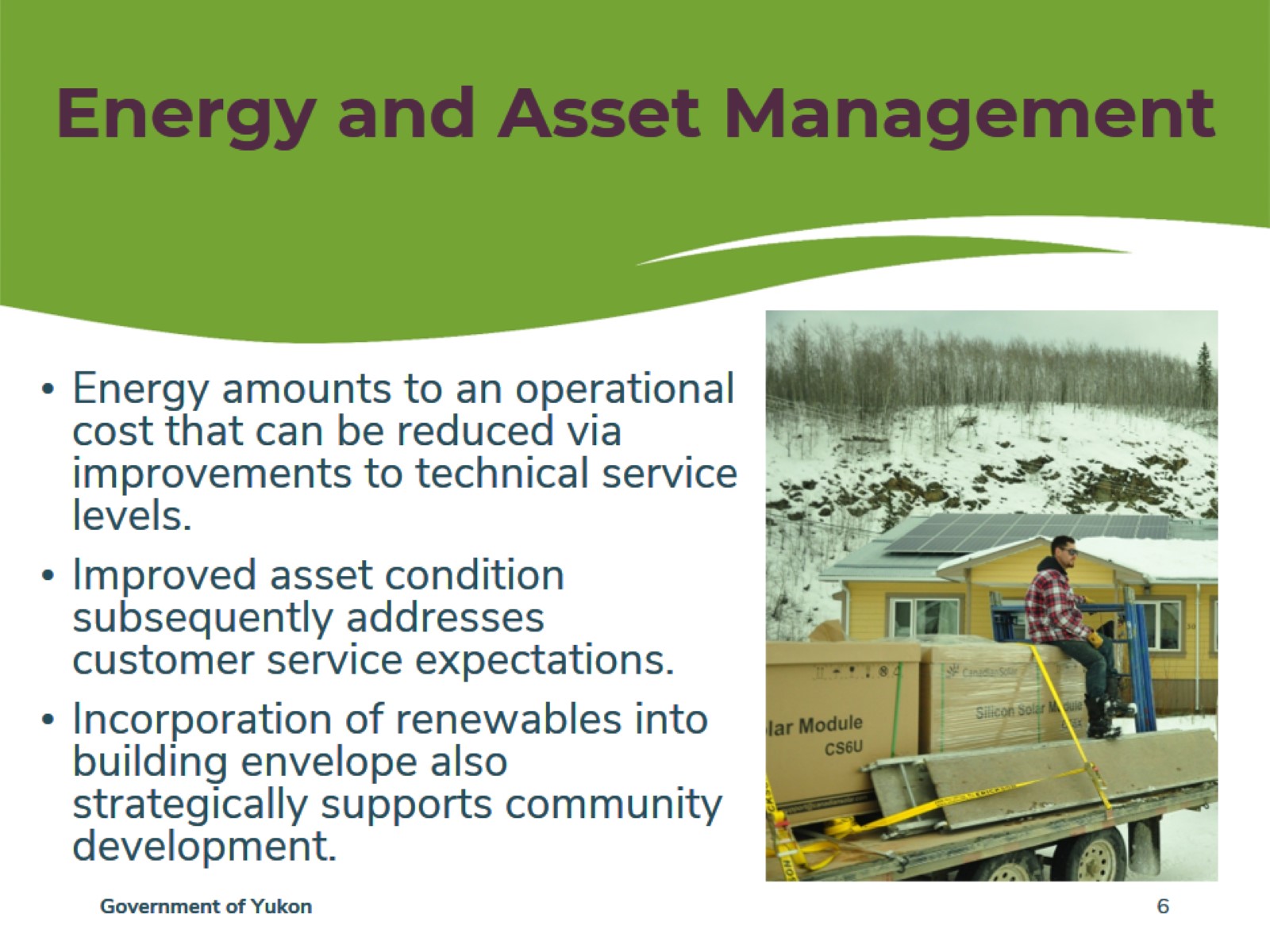 Energy and Asset Management
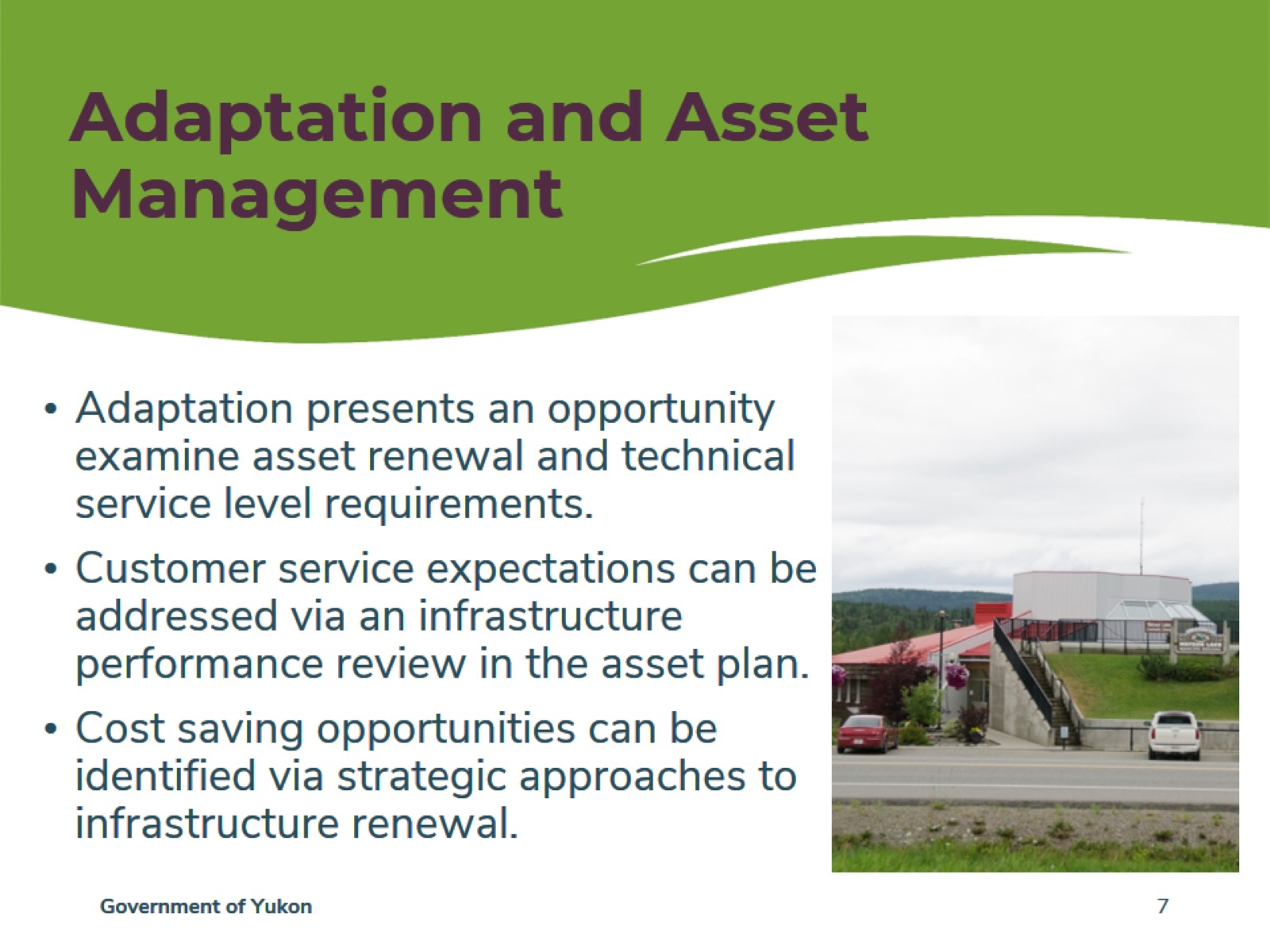 Adaptation and Asset Management
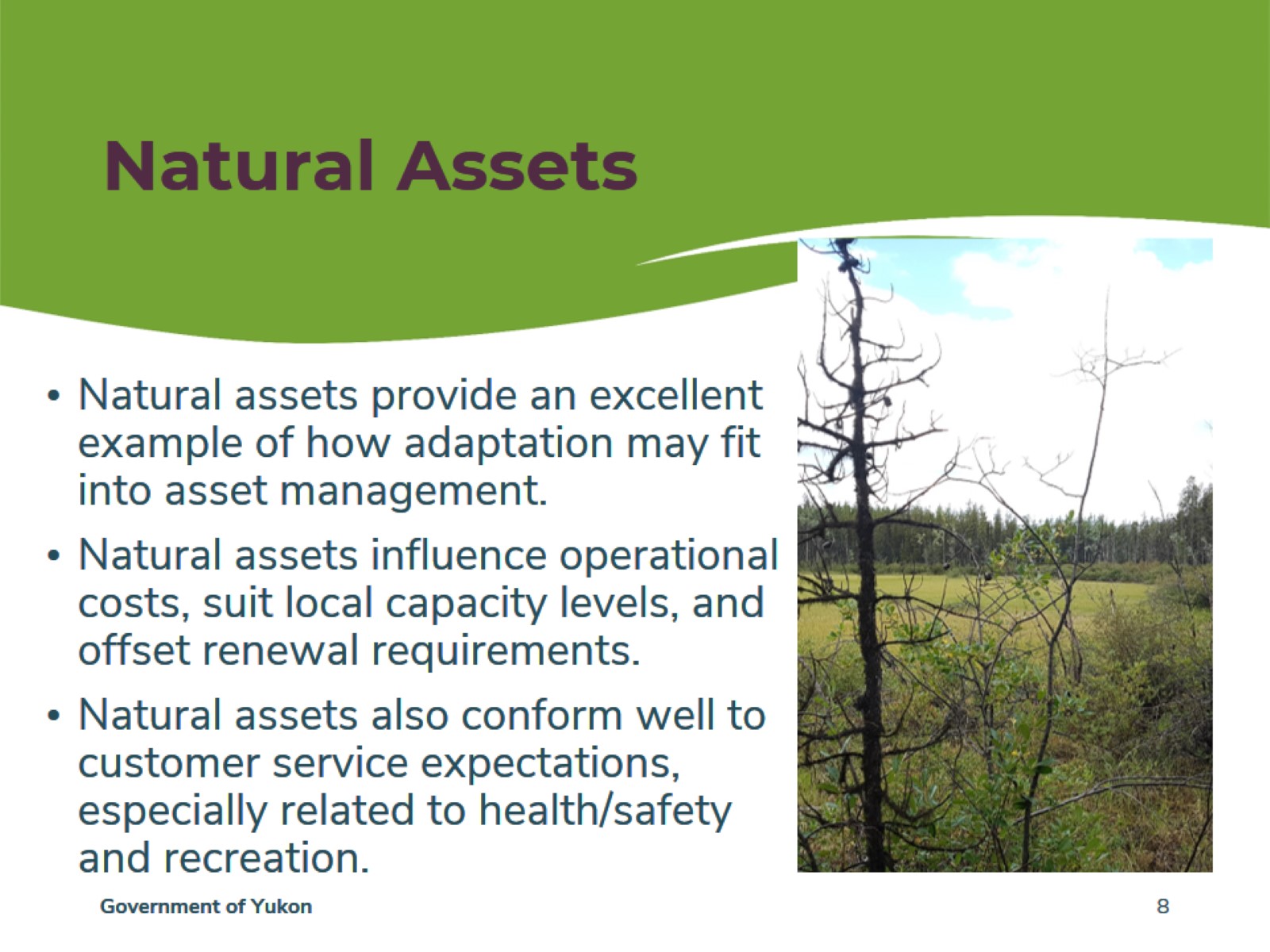 Natural Assets
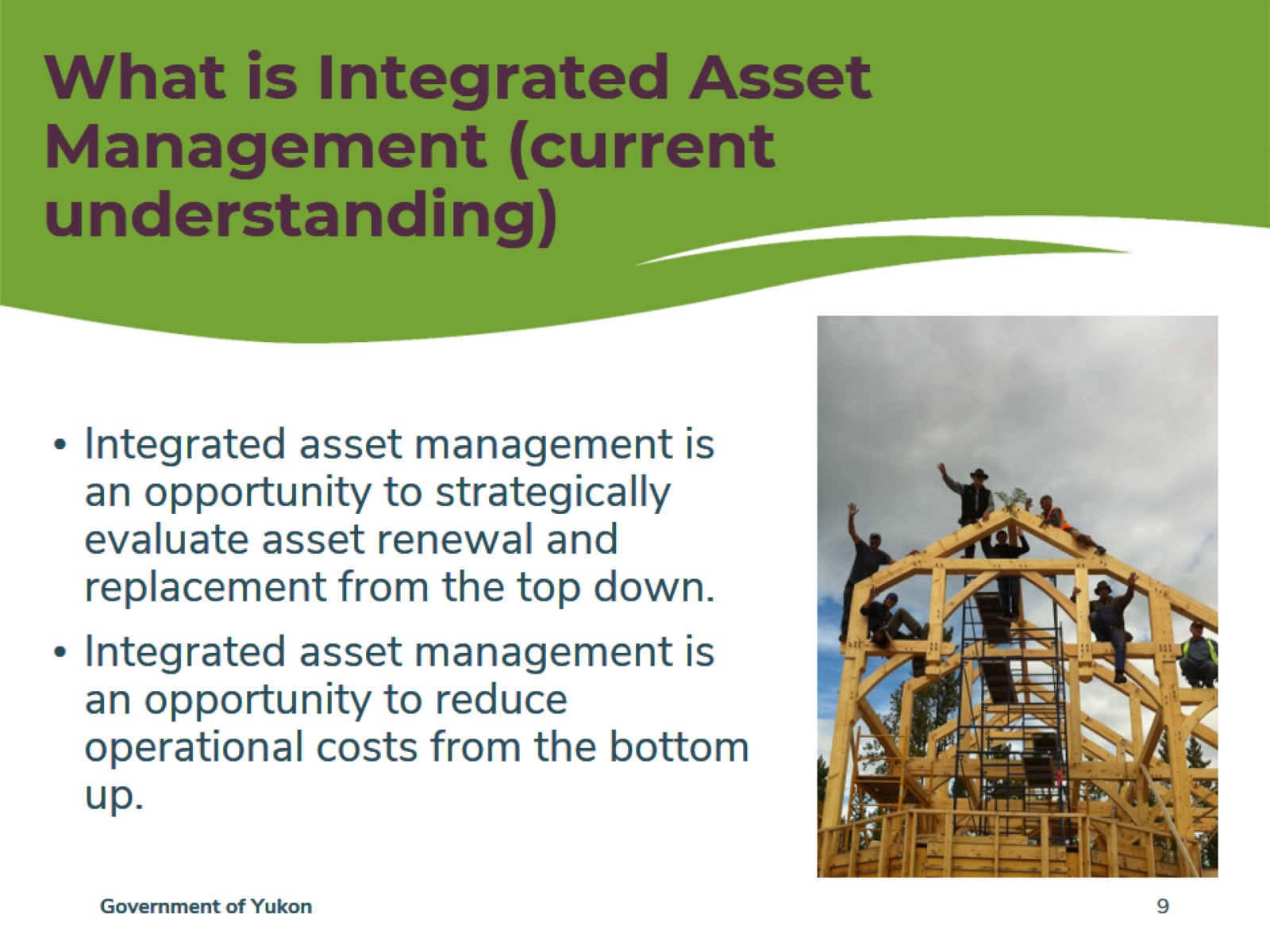 What is Integrated Asset Management (current understanding)
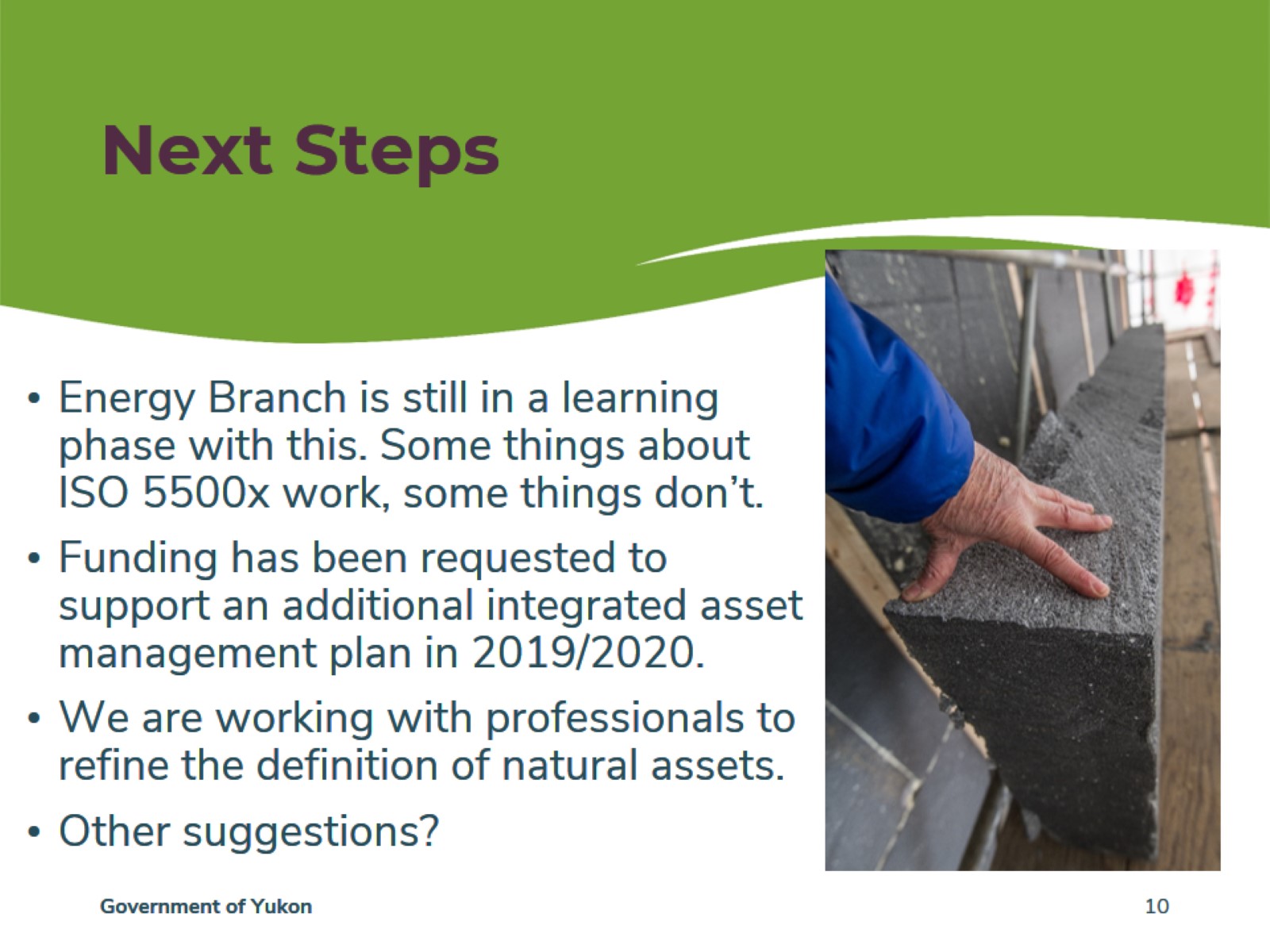 Next Steps